Thu 17/1
Cryo back at 06:00
7:20 Injection
Some difficulties to get stable bunch intensity from the injectors and to measure chromaticity.
After having injected pilots we start to inject bunches of 3x1010 p and we start to get bad readings from some BPMs. No improvement after re-phasing.  This is not good!
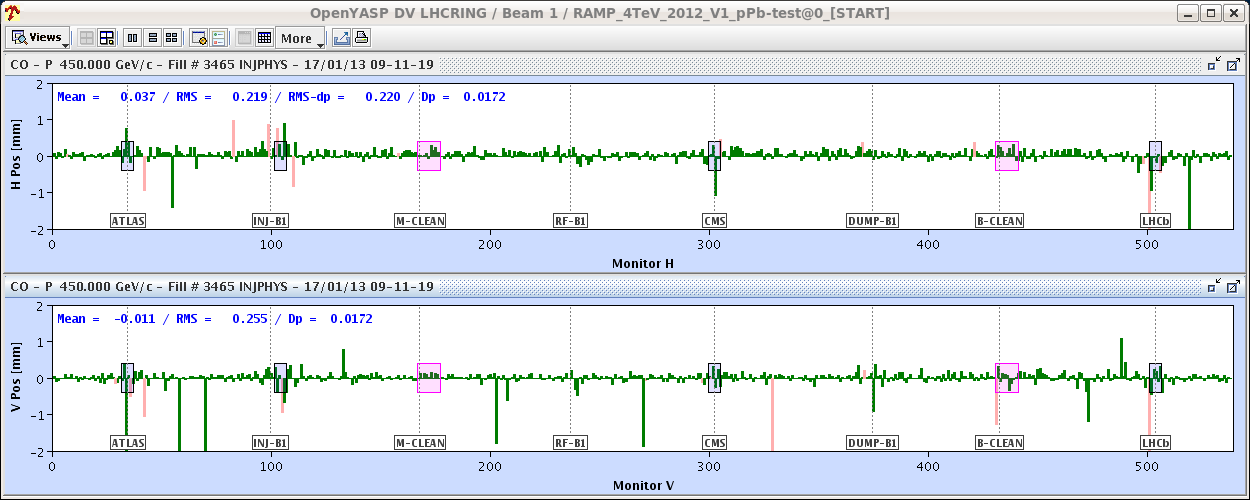 18/01/2013
1
LHC Morning Meeting - G. Arduini
Thu 17/1
…even worse if we go with low sensitivity settings…









For this fill we gate the orbit acquisition on a single pilot bunch (synchronous acquisition). Not acceptable for multi-bunch schemes with proton bunches of more than 1.5x1010 p. Not evident to increase the proton intensity later…
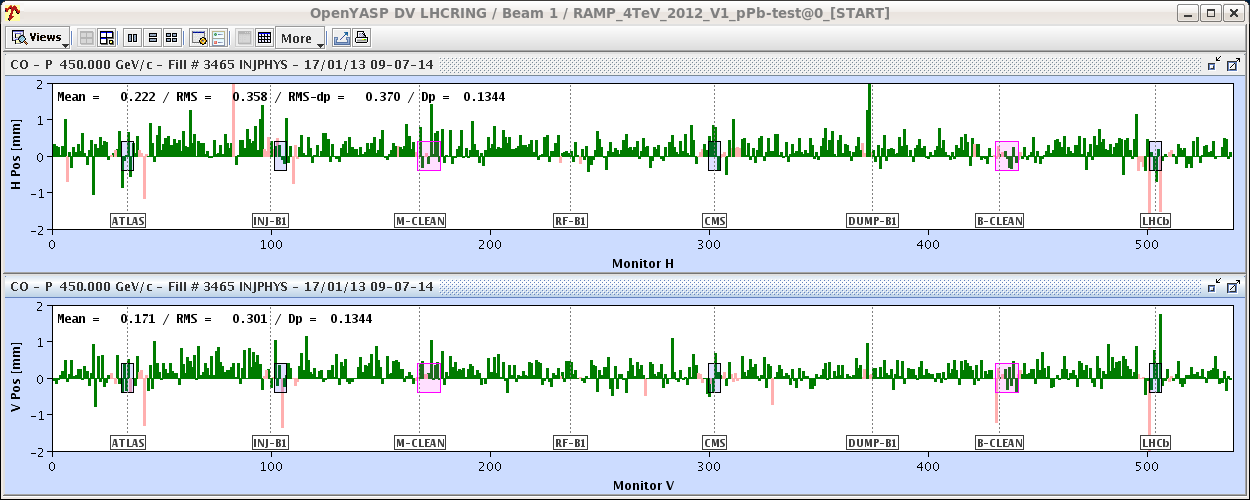 18/01/2013
2
LHC Morning Meeting - G. Arduini
Thu 17/1
12:18: Beginning ramp
12:30: end of ramp. Orbit not very good. Likely because of the losses on the pilot bunch
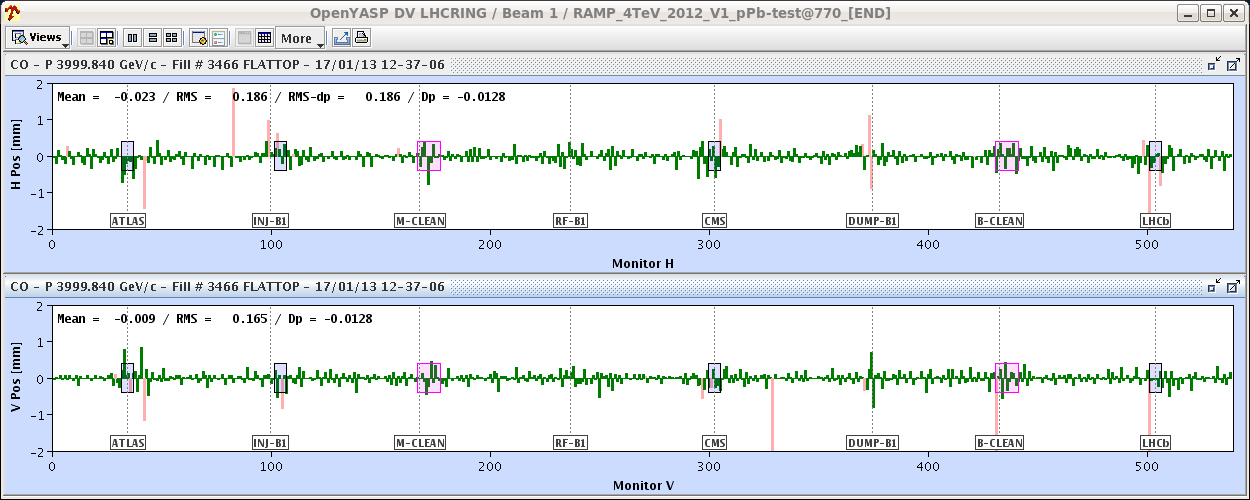 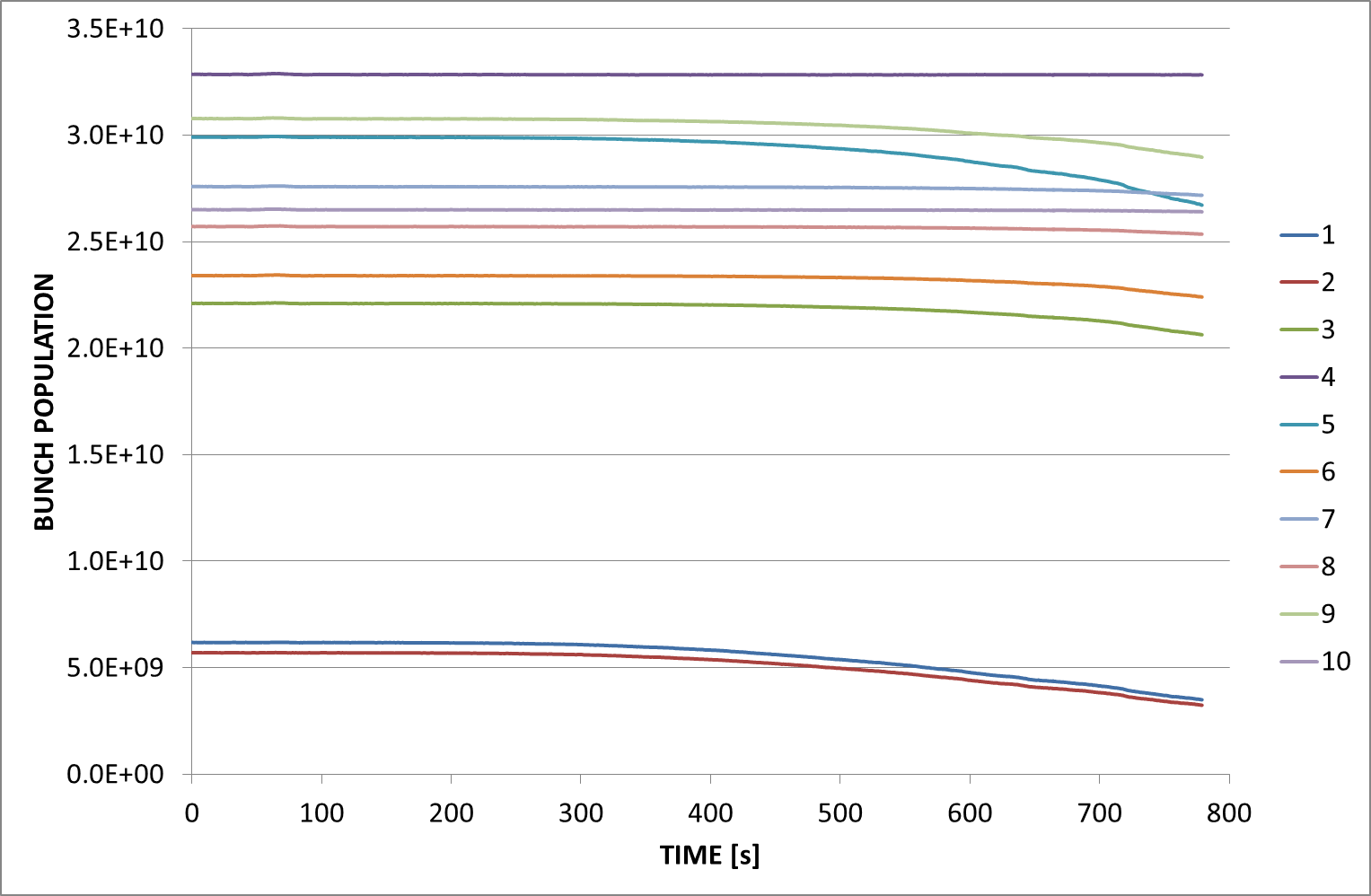 18/01/2013
3
LHC Morning Meeting - G. Arduini
Thu 17/1
14:00 Decided to scrape the beam down to ~1-1.5x1010 p/b and go ahead with programme
15:00 first set of loss maps completed
16:00 Collimator alignment in point 7 completed
17:30 second set of loss maps completed
18/01/2013
4
LHC Morning Meeting - G. Arduini
Thu 17/1
Loss maps before and after alignment are consistent and the observed collimator aperture centres are consistent with previous ones (within tolerances) except for 1 collimators. Being checked.
G. Valentino
18/01/2013
5
LHC Morning Meeting - G. Arduini
17:47 Squeeze in one go completed chromaticity at the beginning and end of the squeeze now at ~3-5 units. Corrected to 3 units.





Tune feedback corrections during the squeeze fed forward in the tune trim functions

18:00-24:00 IR2 aperture measurements
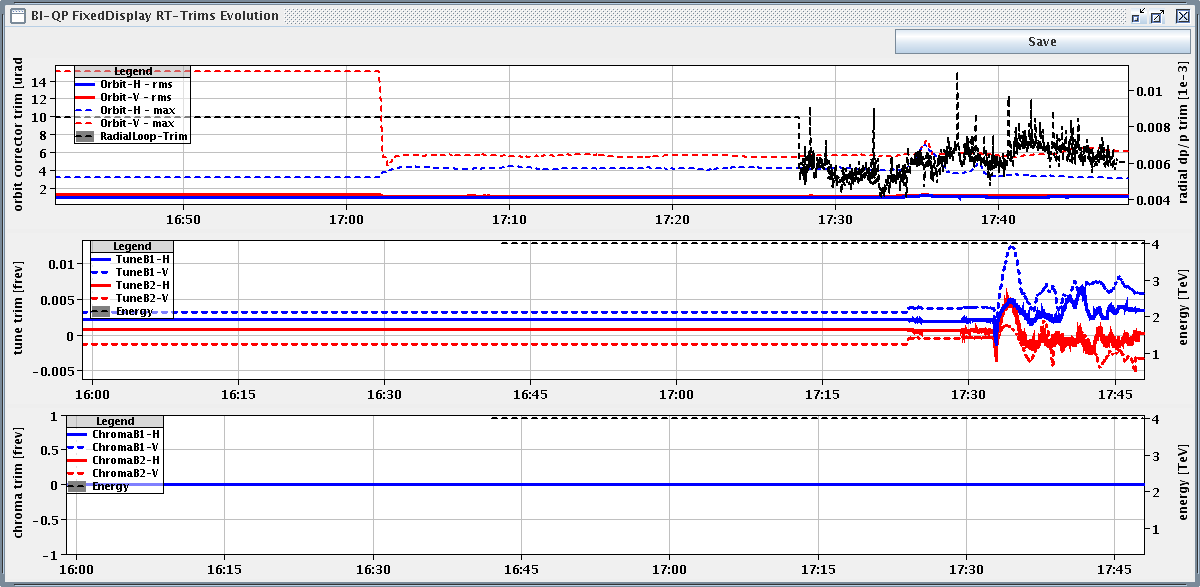 18/01/2013
6
LHC Morning Meeting - G. Arduini
Aperture measurement IP2RB, MG, PH, LL, DM, SR, MS, RV)
We measured the aperture in IR2 for both beams and planes at the end of the squeeze with separated beams. We used the method of TCT scan + orbit bumps: after centring the TCTs (beam-based alignment around the reference orbit), we added orbit bumps to the orbit and increased the TCT gap until the triplet aperture was exposed. For the different planes/beams, we found the following on-momentum apertures: B1 - V (crossing) : 14.0-14.5 sigmas B2 - V (crossing) : 13.5-14.0 sigmas B1 - H (separation) : > 14.0 sigmas B2 - H (separation) : > 14.5 sigmas For the case B2-V we re-measured the aperture for both off-momentum signs (with off-momentum beta-beat correction knob active). We found that for the negative dp/p case we lose 0.5 sigmas whereas we lose nothing for the positive dp/p case. In conclusion, these apertures are fine for the operation at 80 cm. These preliminary results will have to be confirmed by loss maps after detailed TCT setup.
18/01/2013
7
LHC Morning Meeting - G. Arduini
01:45-05:30
Steering
RF capture
Issues with the FBCT reading B1
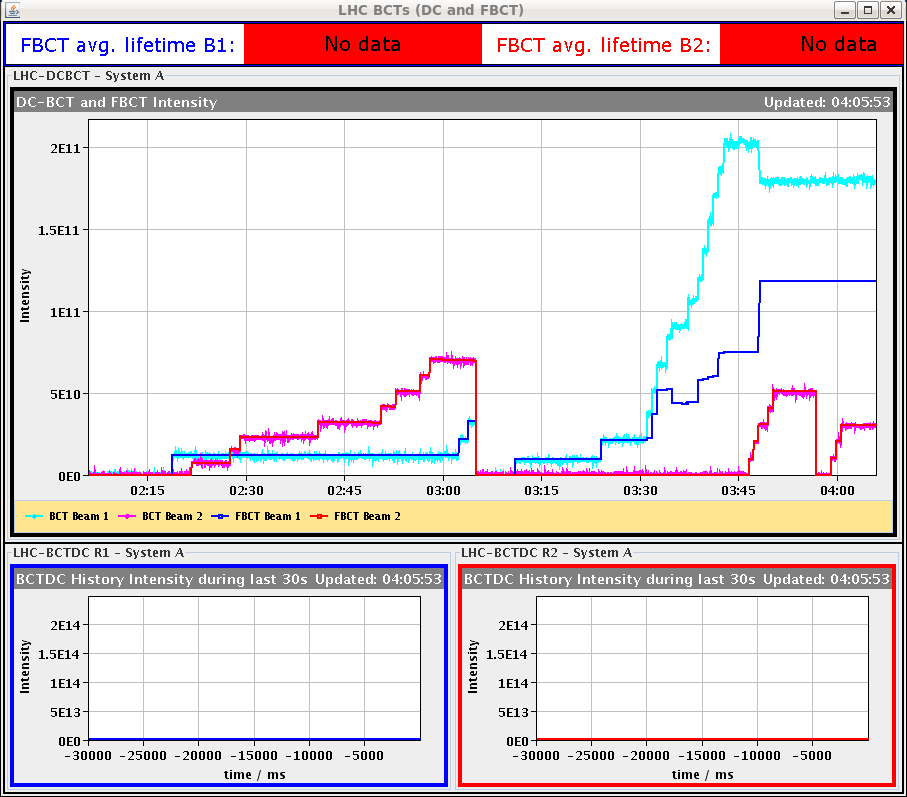 18/01/2013
8
LHC Morning Meeting - G. Arduini
Bunch length (long blow-up left off for B1 on purpose)
Centred orbits at flat-top
18/01/2013
9
LHC Morning Meeting - G. Arduini
Cogging done without problems
Still Beam 2 losses at TCTs in point 2 during the squeeze  (to be set-up).
07:20 Looking for collisions
08:30 So far only LHCb missing
18/01/2013
10
LHC Morning Meeting - G. Arduini
Plans
Collisions to be found
If OK:
One ramp for TCT and Roman pot (vertical) alignment (~10 h)
At least 4 more ramps for validation (~12 h)
Validations at injection (~2 h)

Still pending: check of the inejction of trains (2 h). Likely after the first alignment shift
18/01/2013
11
LHC Morning Meeting - G. Arduini
Validation
tbd=to be done
18/01/2013
12
LHC Morning Meeting - G. Arduini